Example of a LAN Last Update 2009.06.291.0.0
Copyright 2009 Kenneth M. Chipps Ph.D. www.chipps.com
1
What is a LAN
A LAN – Local Area Network connects points that are near to each other
This is usually within the same building
Let’s look at a typical wired LAN
This consists of
2
Copyright 2009 Kenneth M. Chipps Ph.D. www.chipps.com
PC in Office 245
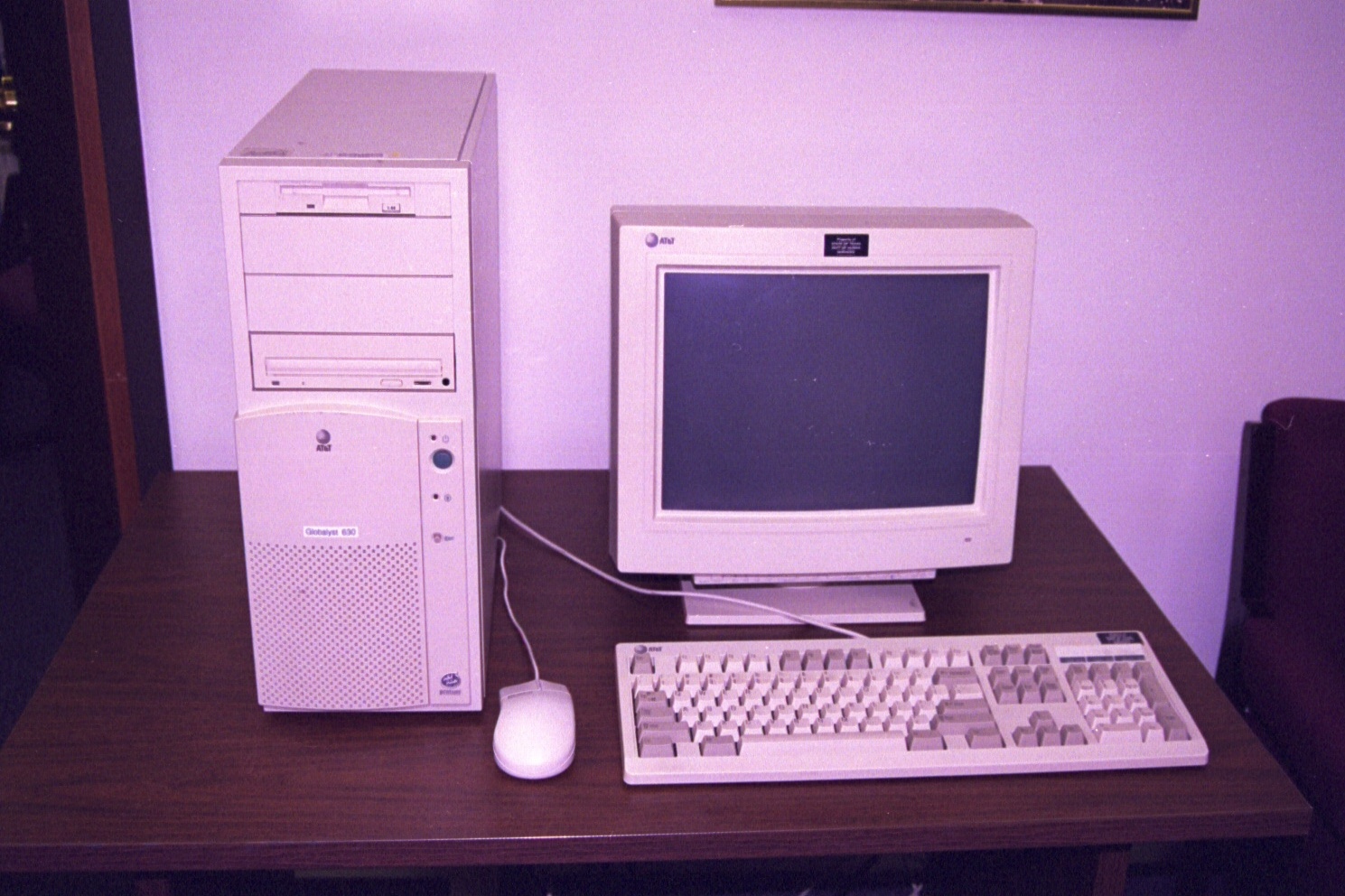 3
Copyright 2007 Kenneth M. Chipps PhD www.chipps.com
NIC in the PC
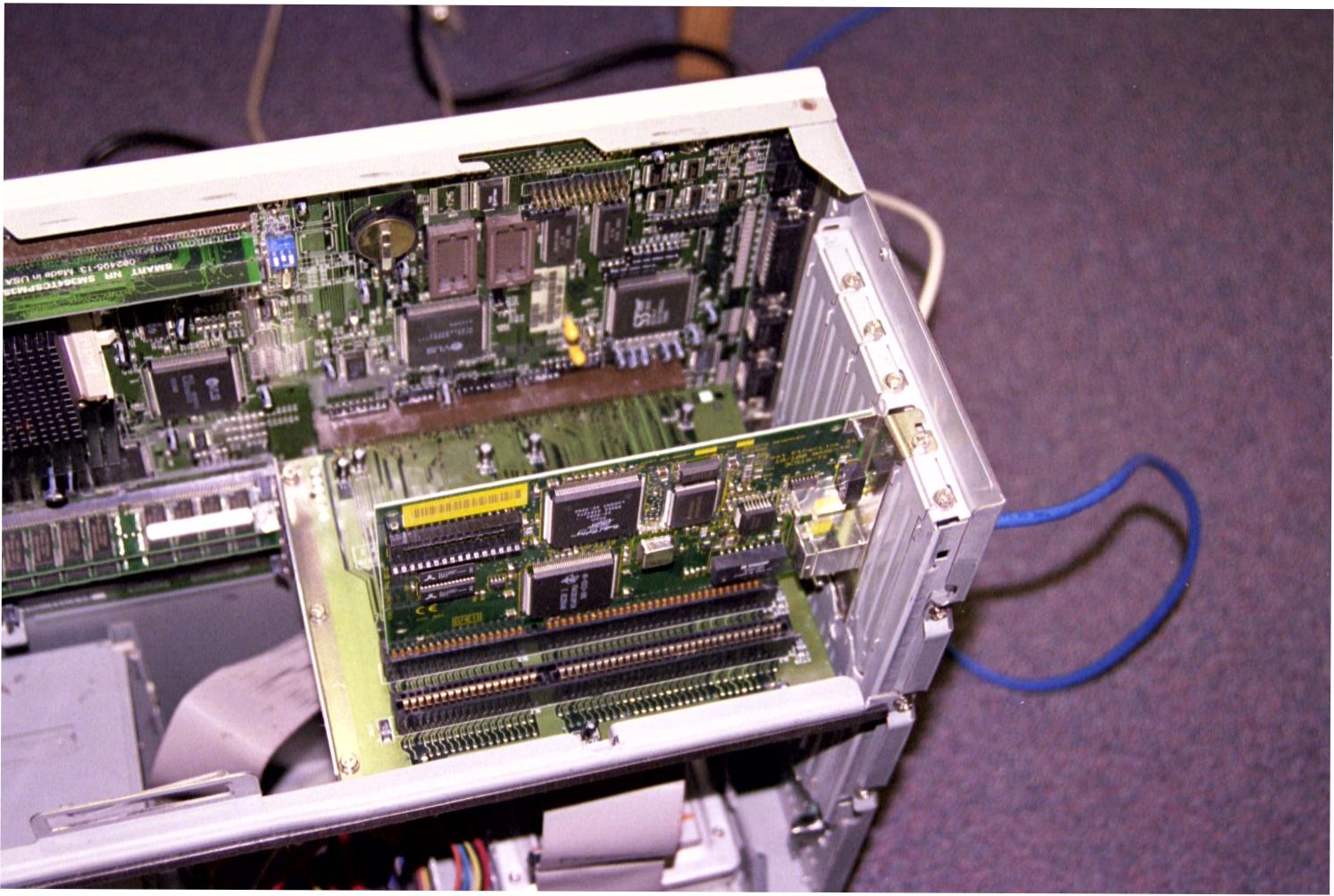 4
Copyright 2007 Kenneth M. Chipps PhD www.chipps.com
NIC in the PC
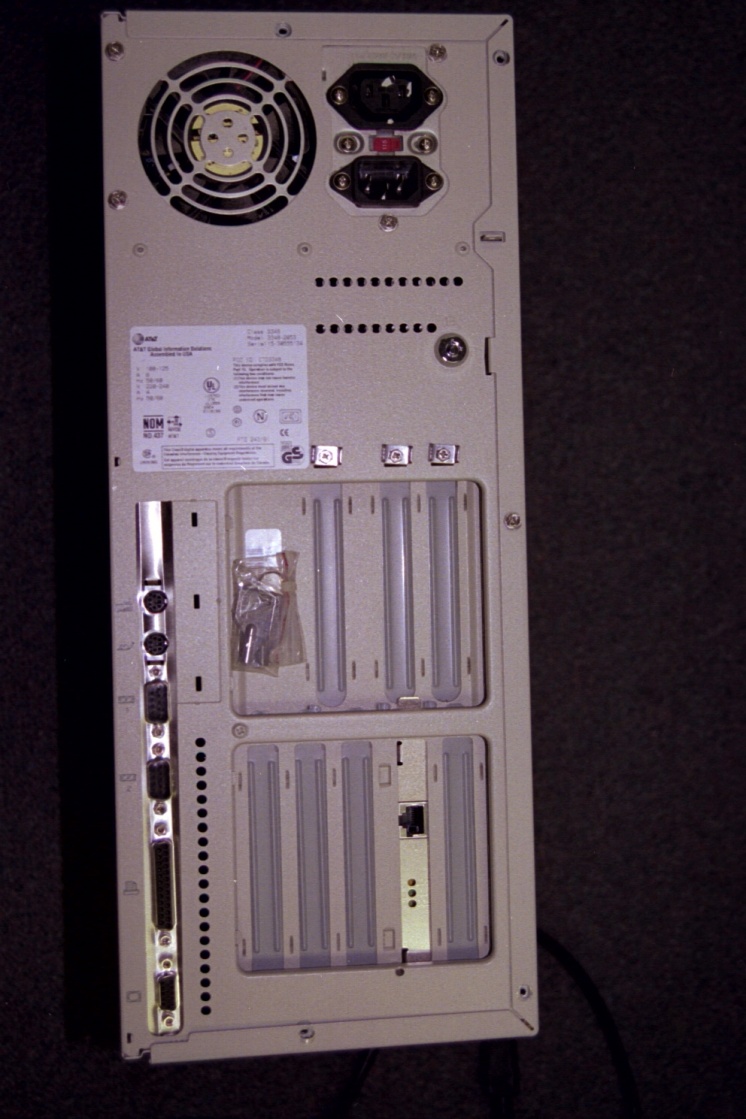 5
Copyright 2007 Kenneth M. Chipps PhD www.chipps.com
Patch Cable to Wall Plug
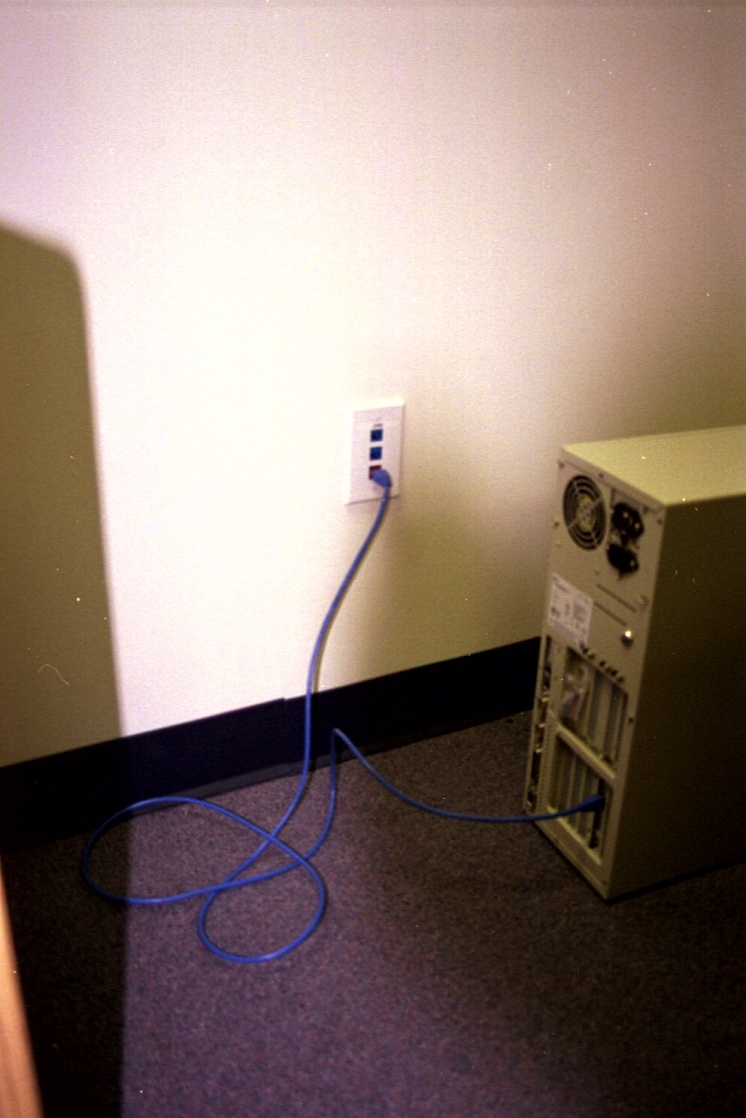 6
Copyright 2007 Kenneth M. Chipps PhD www.chipps.com
Port 245 Wall Plate in Office
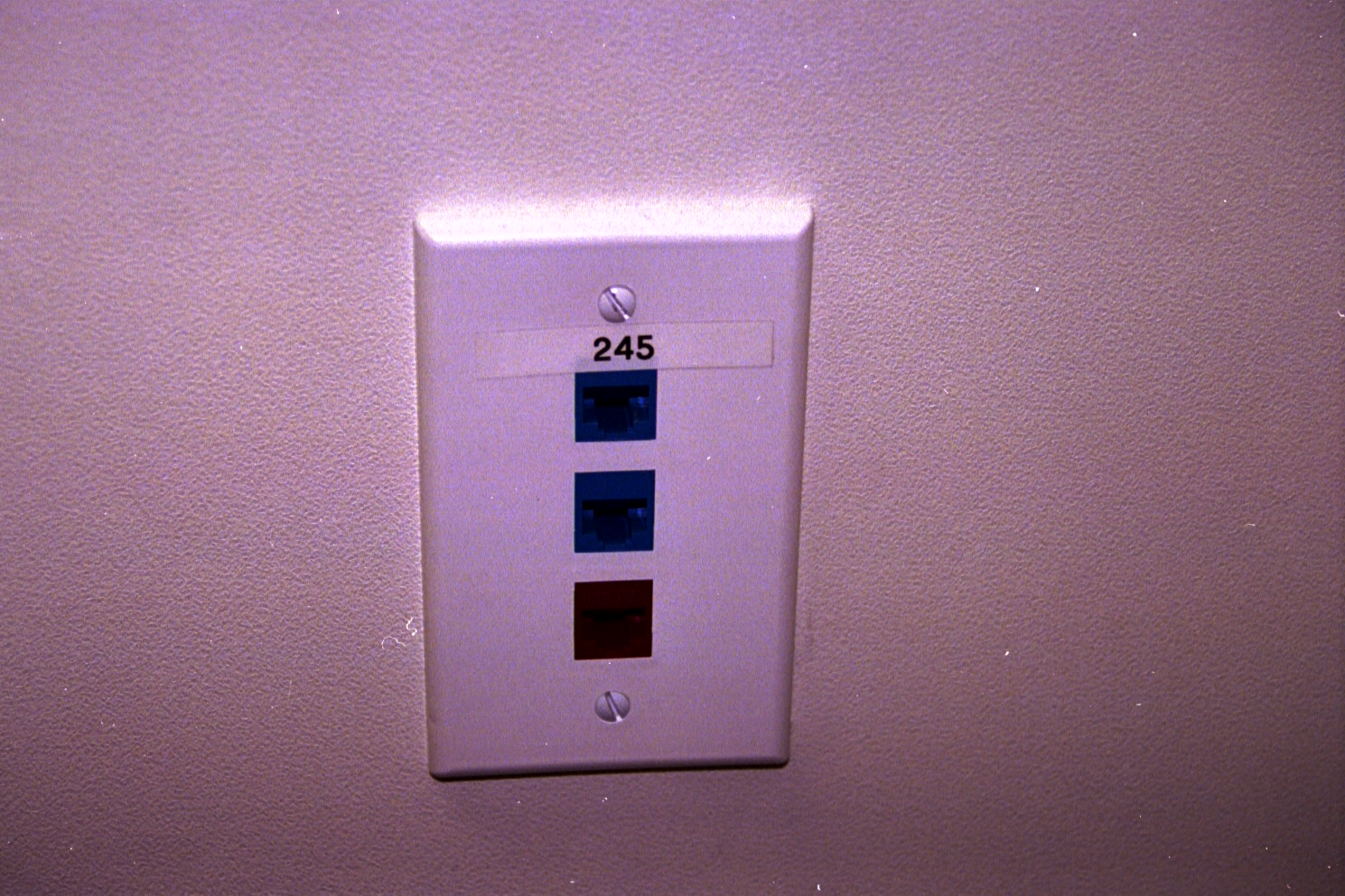 7
Copyright 2007 Kenneth M. Chipps PhD www.chipps.com
Wall Plate in Office
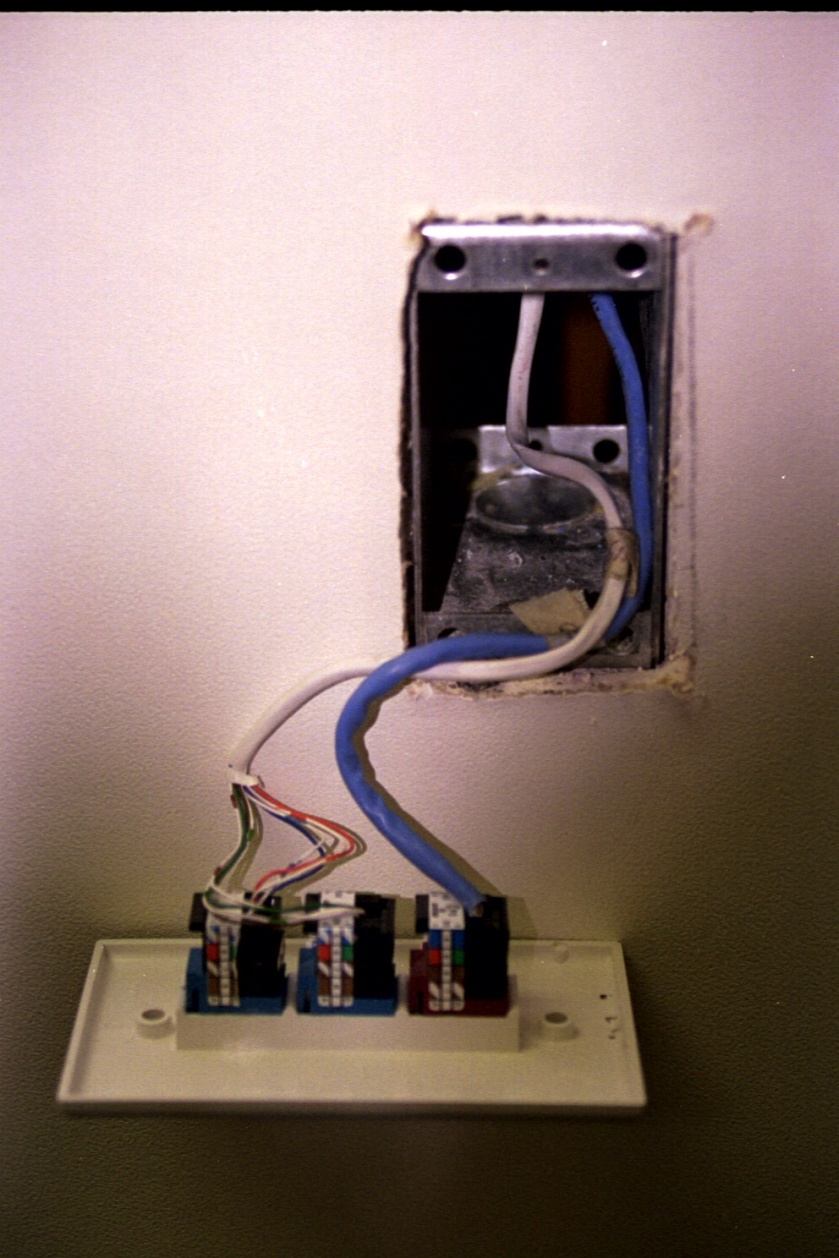 8
Copyright 2007 Kenneth M. Chipps PhD www.chipps.com
Wire Run Up Wall in Office
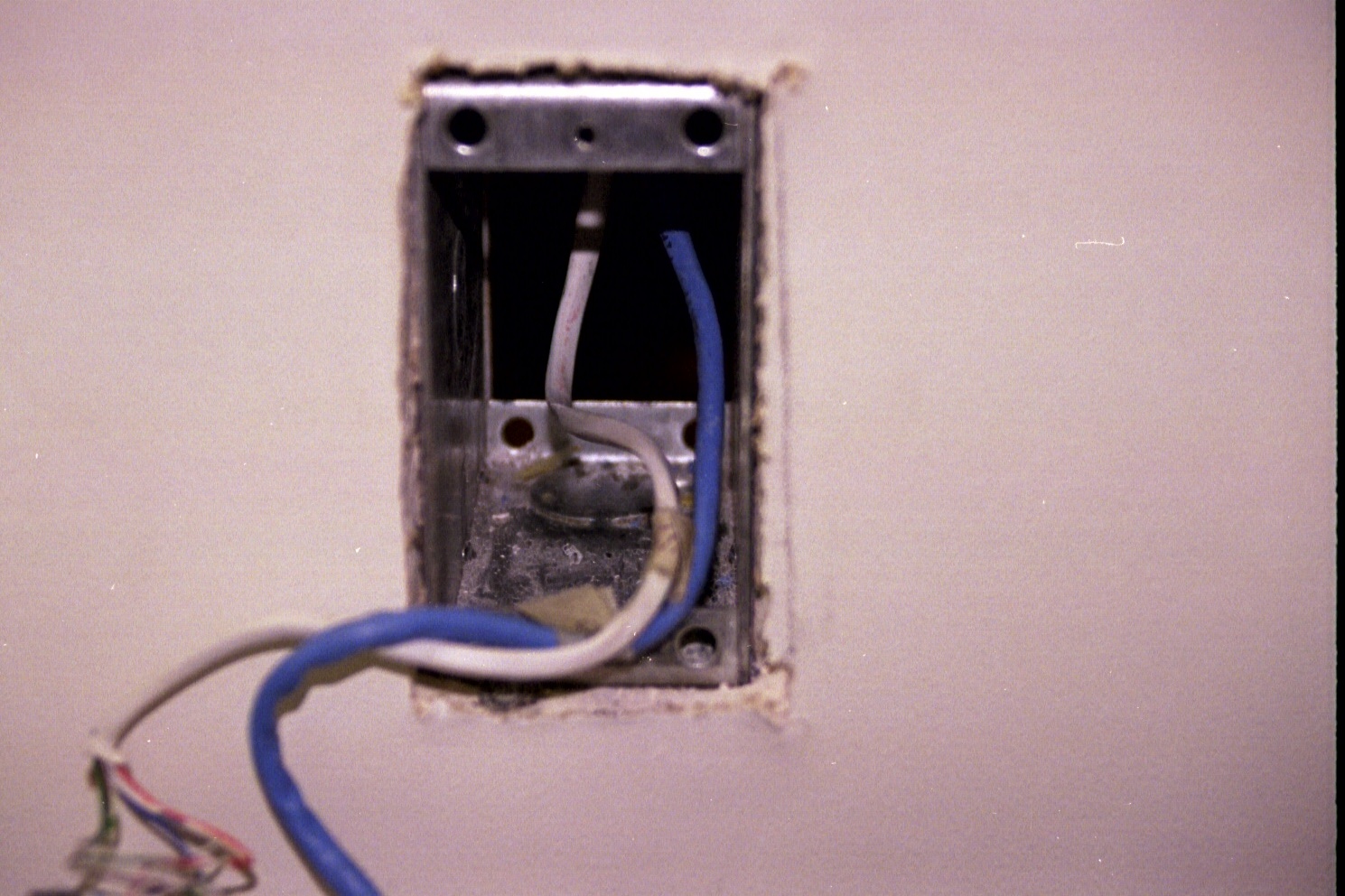 9
Copyright 2007 Kenneth M. Chipps PhD www.chipps.com
Cable Run in the Ceiling
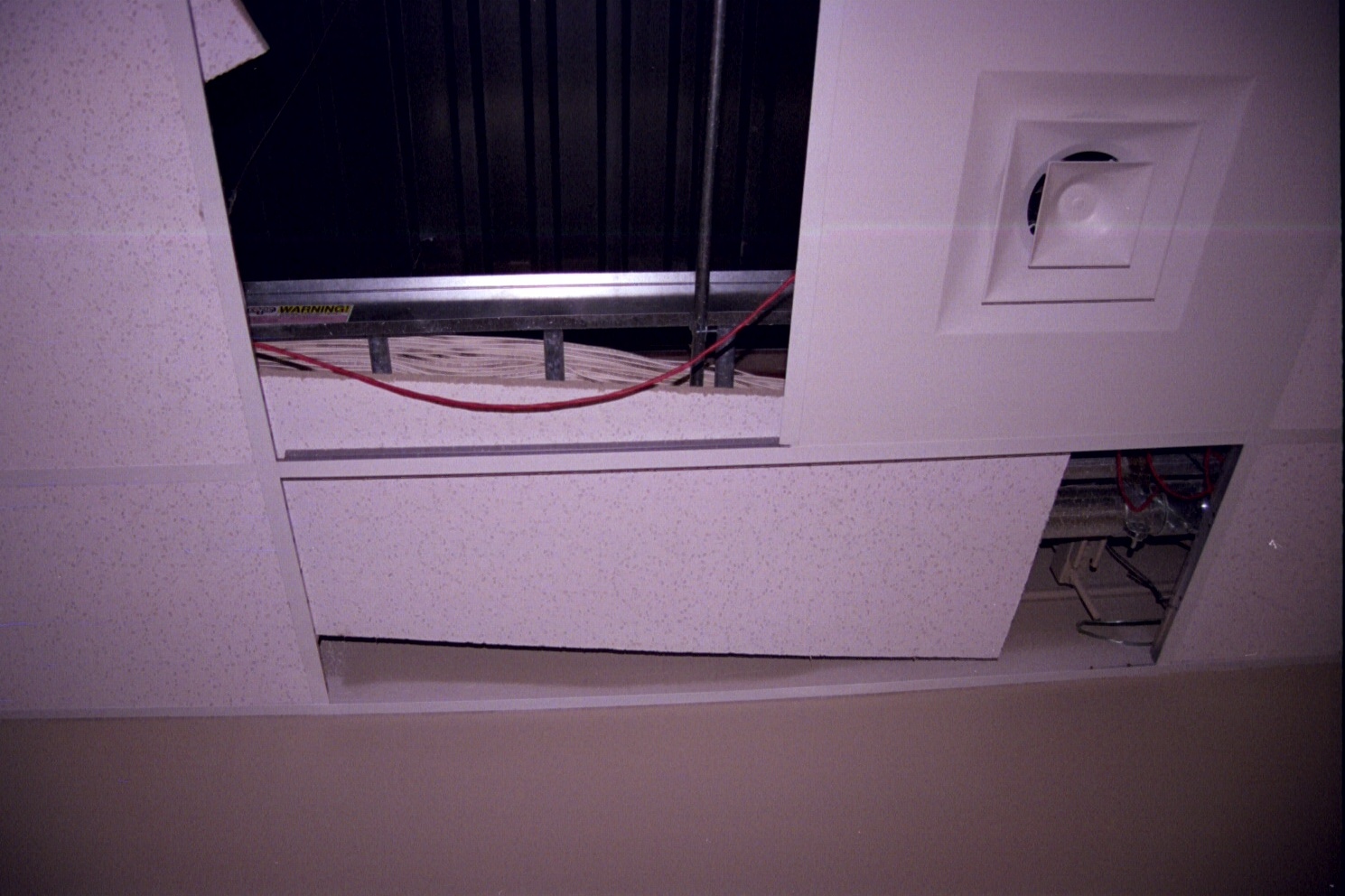 10
Copyright 2007 Kenneth M. Chipps PhD www.chipps.com
Cable Run in the Ceiling
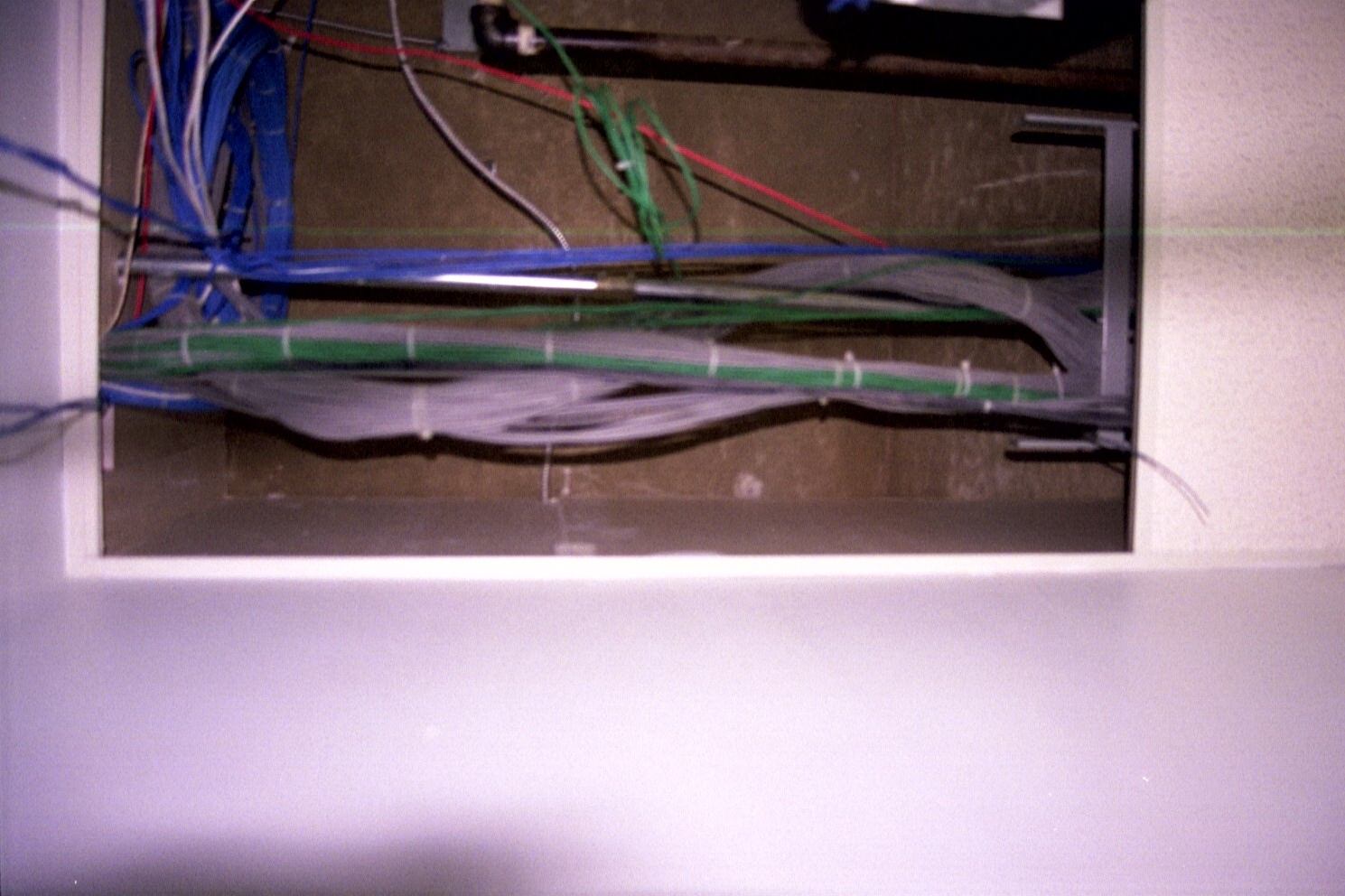 11
Copyright 2007 Kenneth M. Chipps PhD www.chipps.com
Cable Into the LAN Room
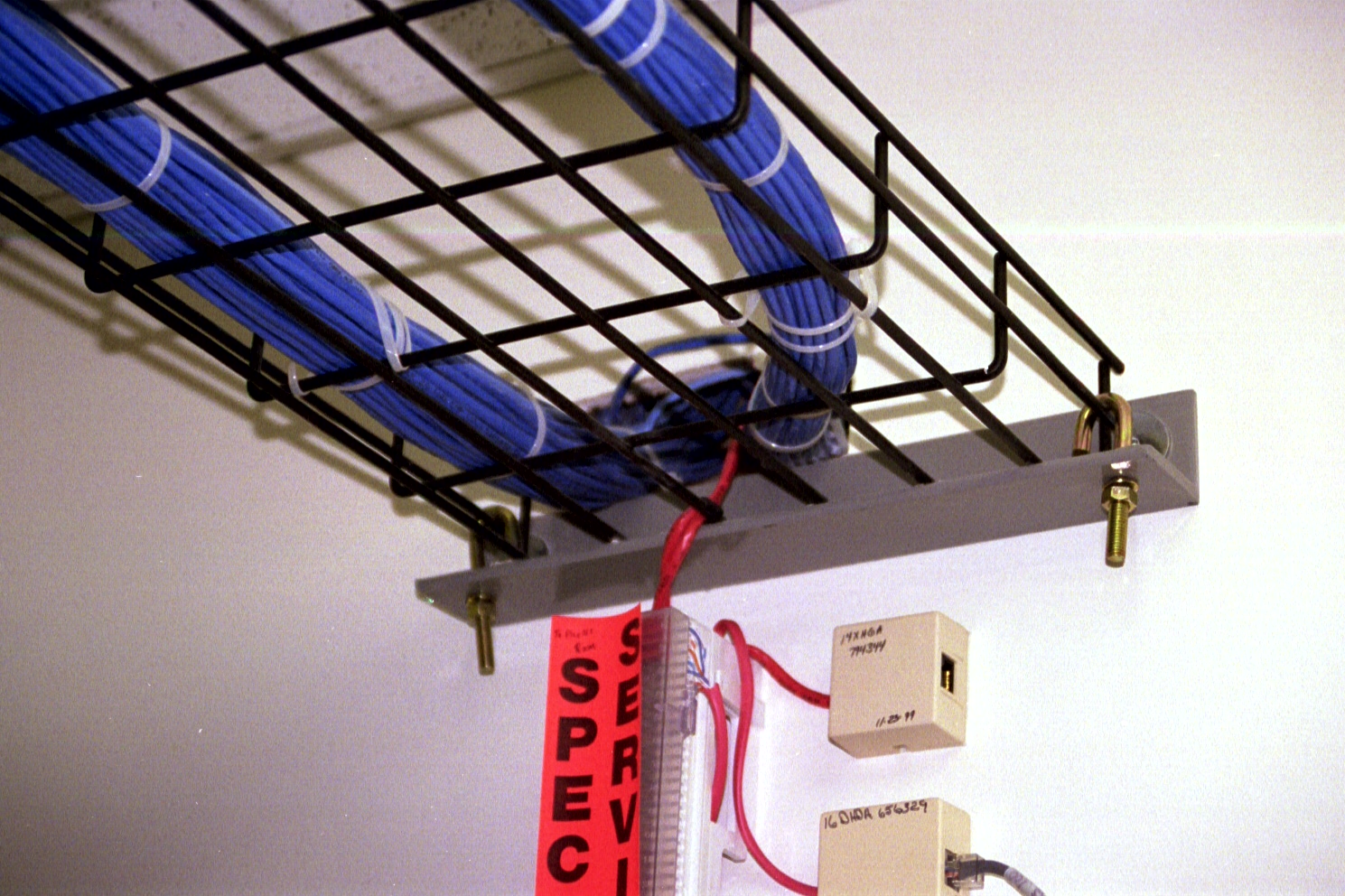 12
Copyright 2007 Kenneth M. Chipps PhD www.chipps.com
Across to the Relay Rack
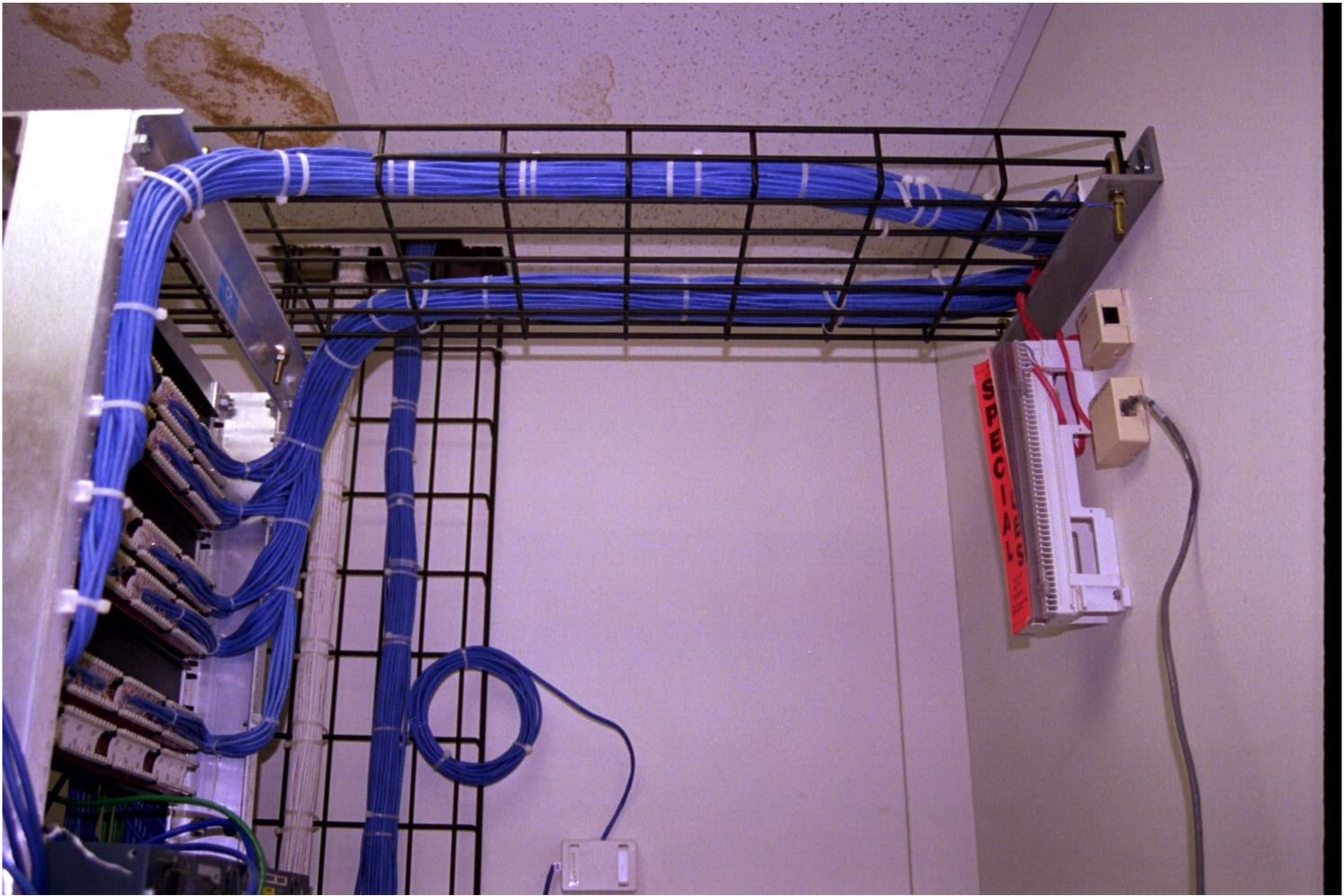 13
Copyright 2007 Kenneth M. Chipps PhD www.chipps.com
Relay Rack
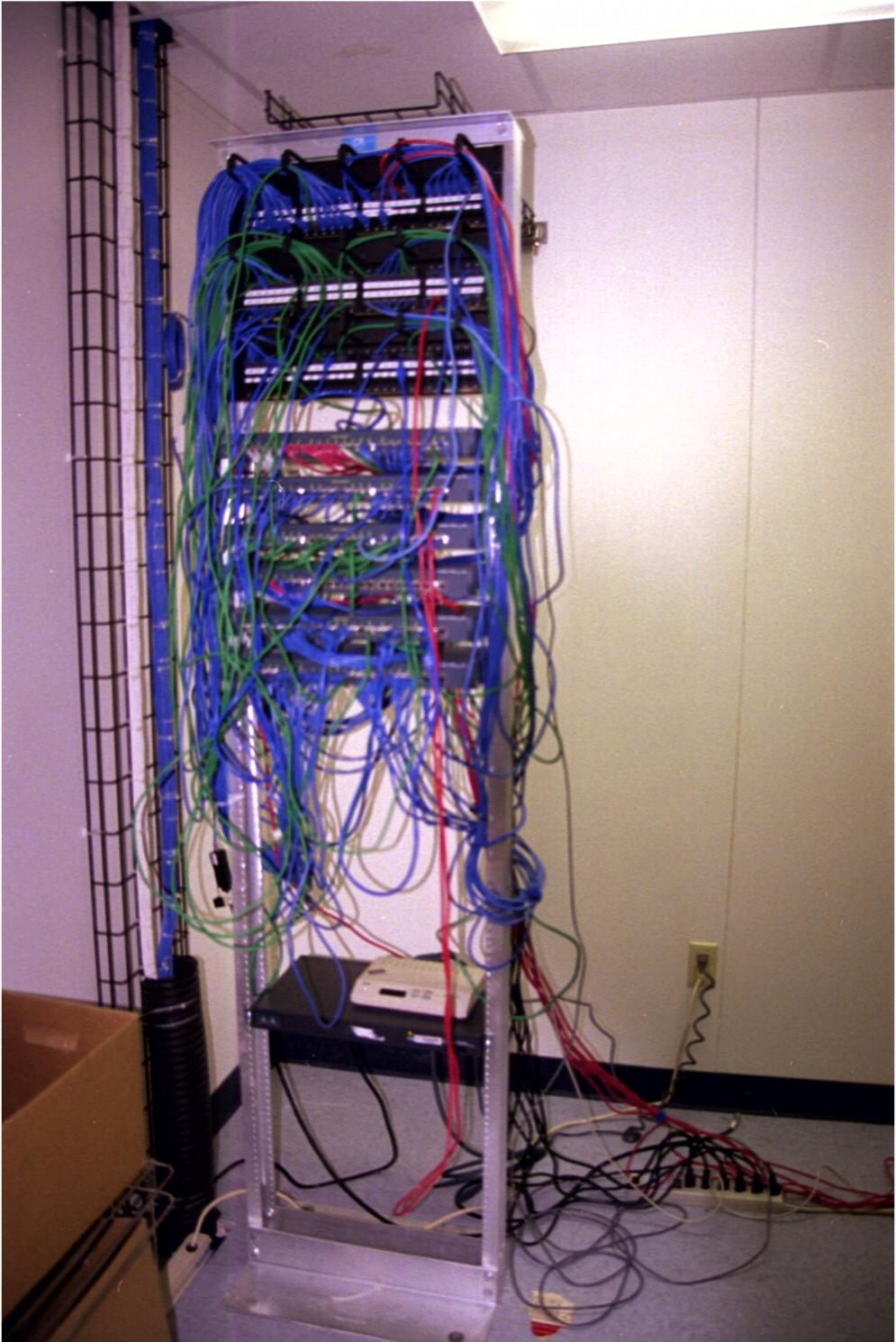 14
Copyright 2007 Kenneth M. Chipps PhD www.chipps.com
Relay Rack
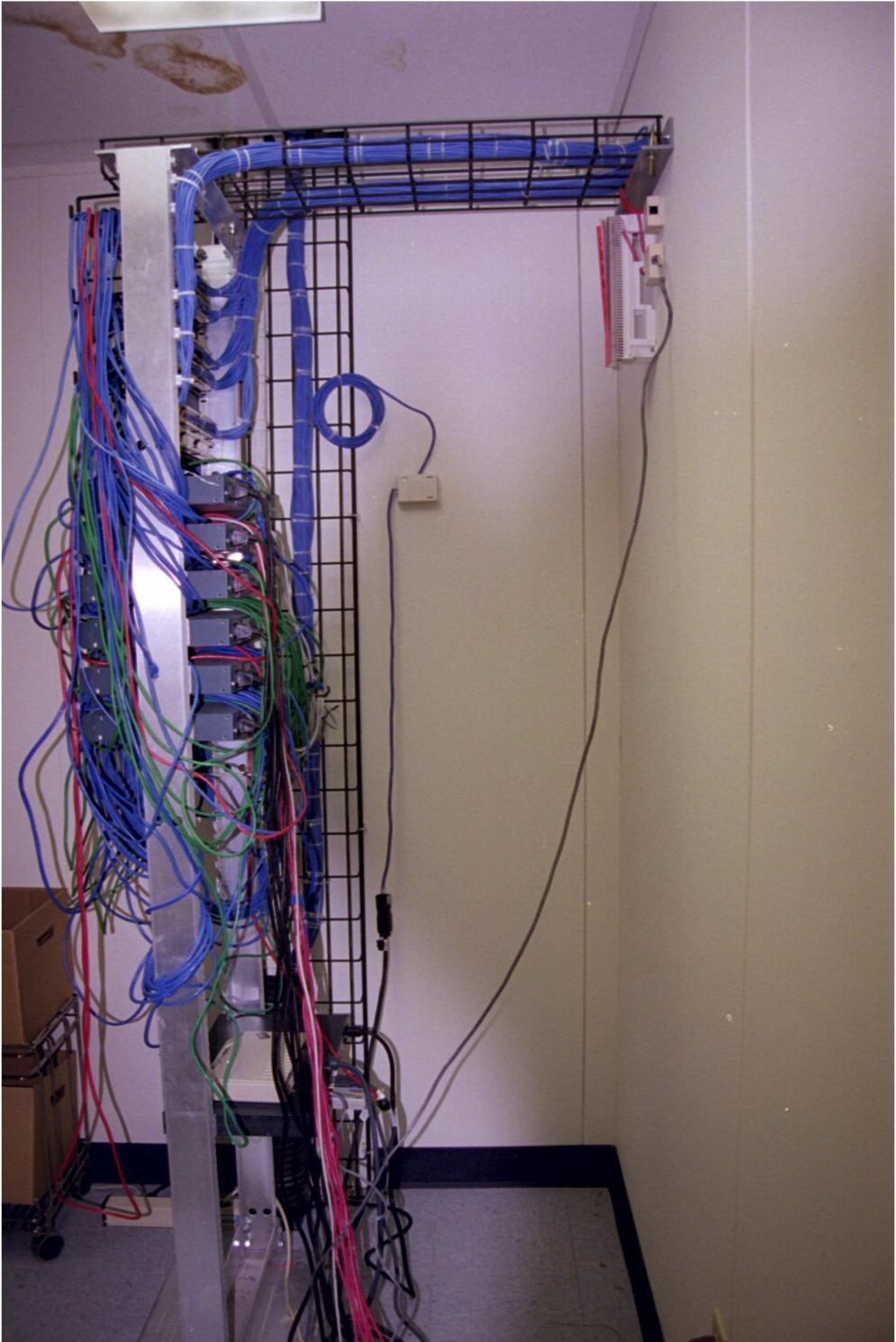 15
Copyright 2007 Kenneth M. Chipps PhD www.chipps.com
Patch Panel
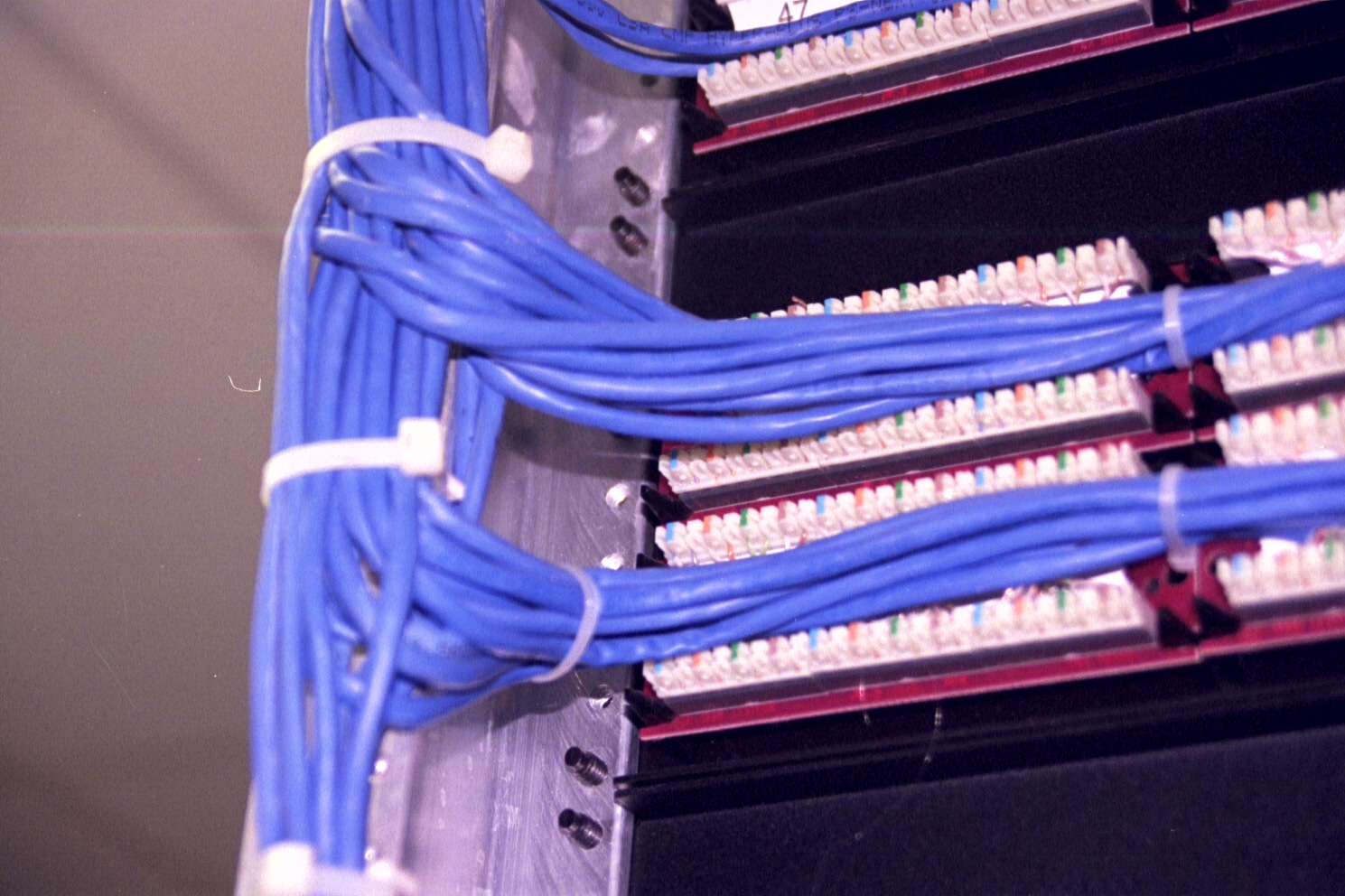 16
Copyright 2007 Kenneth M. Chipps PhD www.chipps.com
Patch Panel
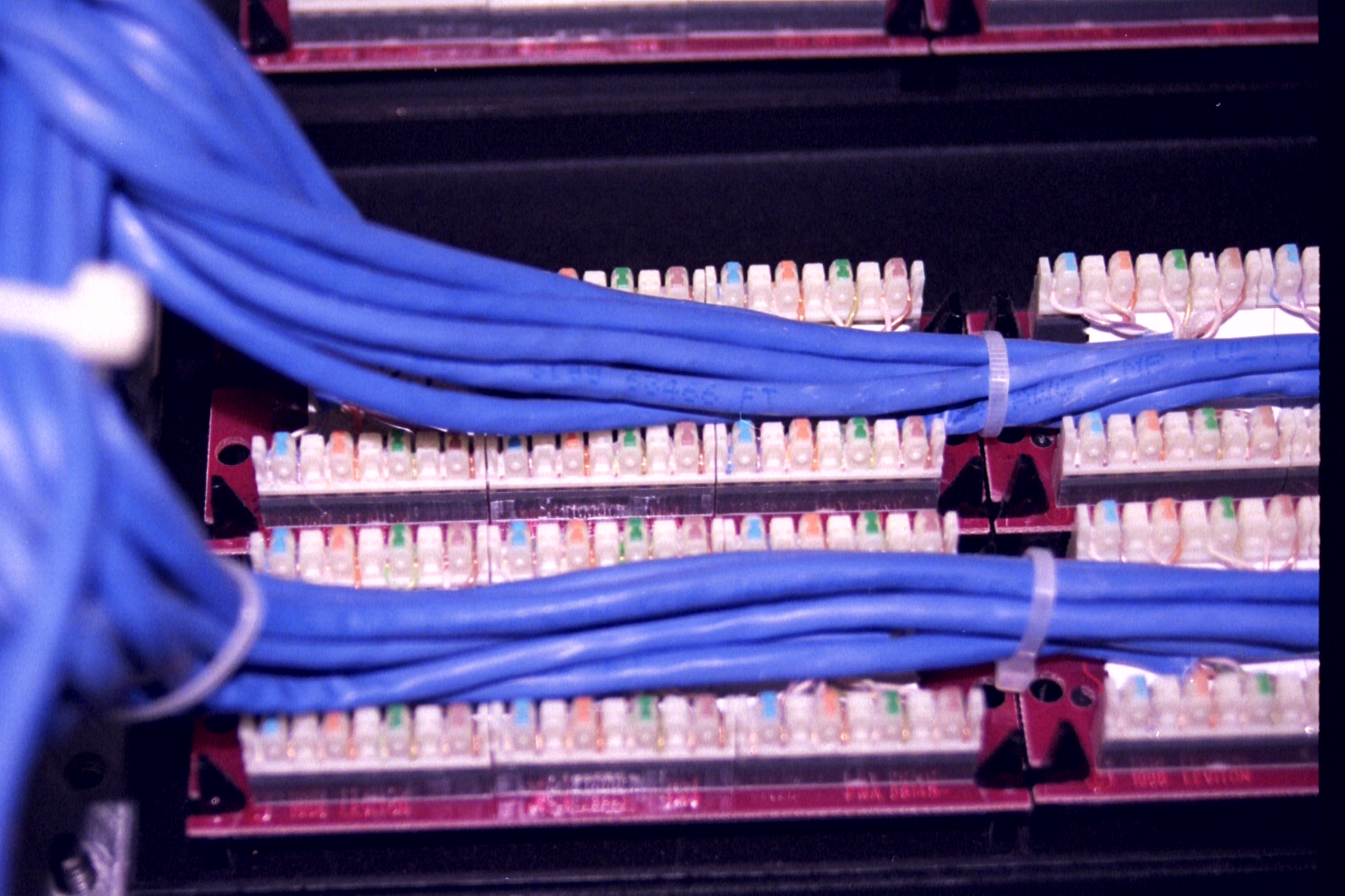 17
Copyright 2007 Kenneth M. Chipps PhD www.chipps.com
Patch Panel
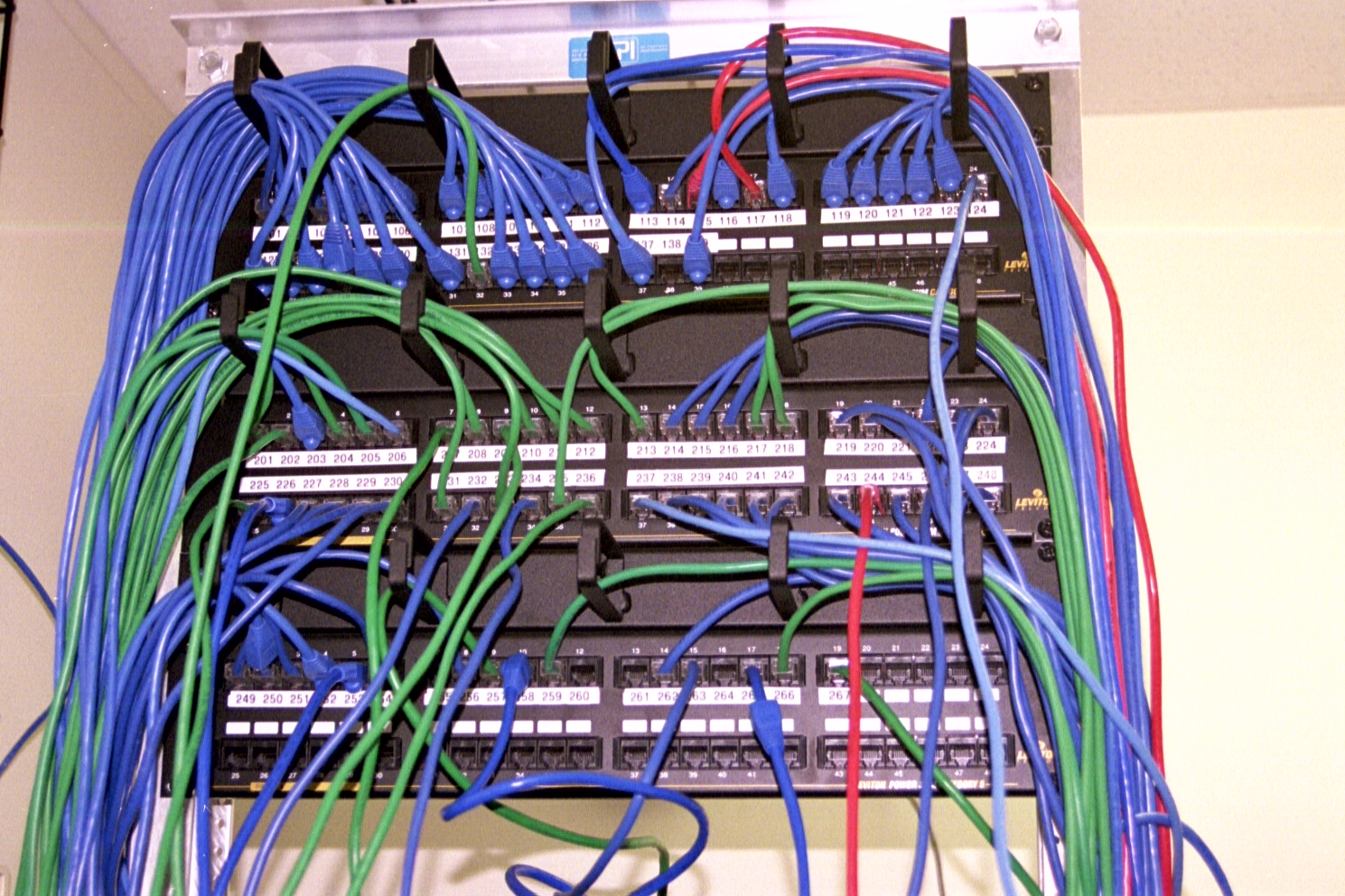 18
Copyright 2007 Kenneth M. Chipps PhD www.chipps.com
Port 245 in the Patch Panel
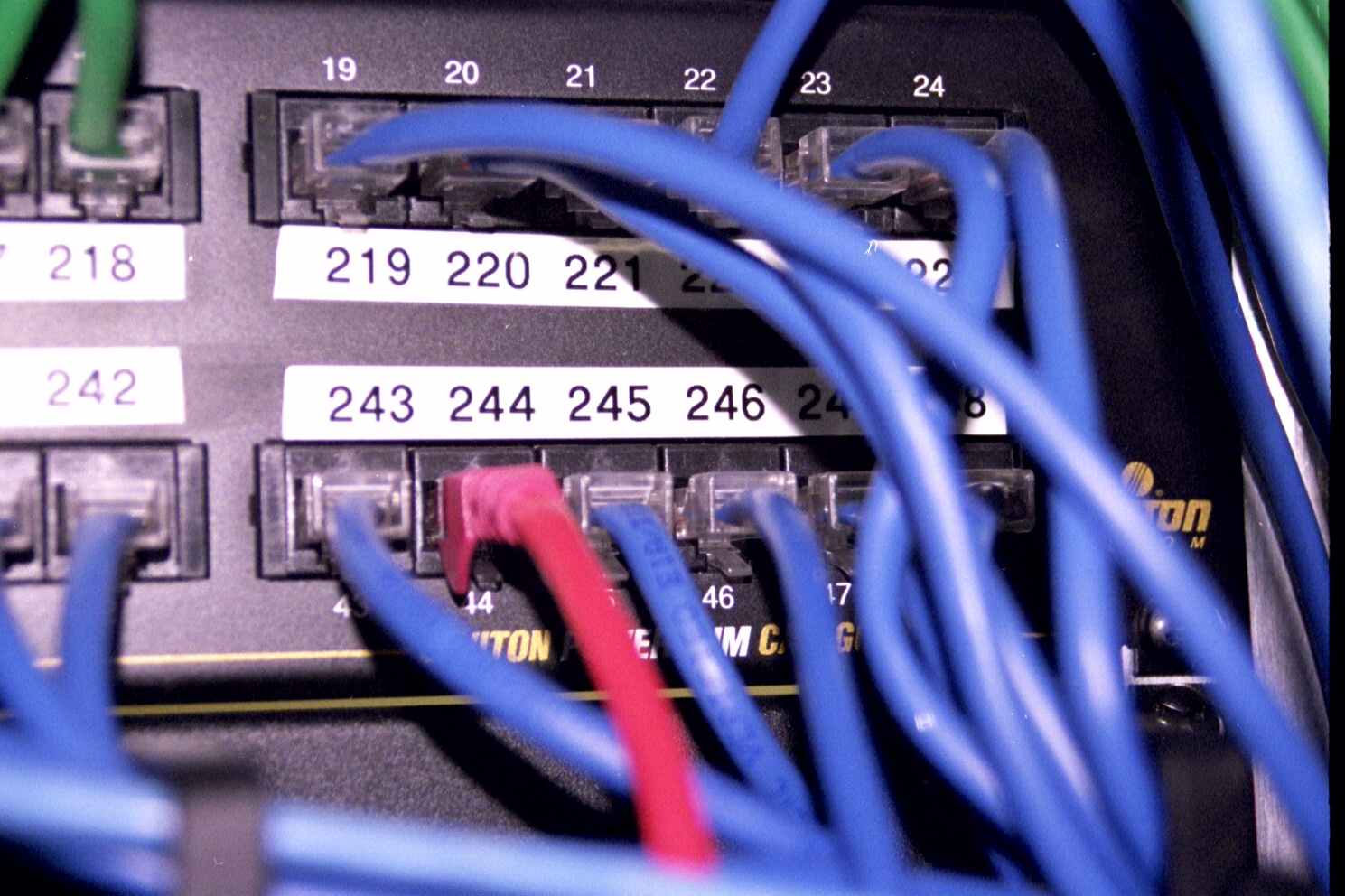 19
Copyright 2007 Kenneth M. Chipps PhD www.chipps.com
Switches in the Relay Rack
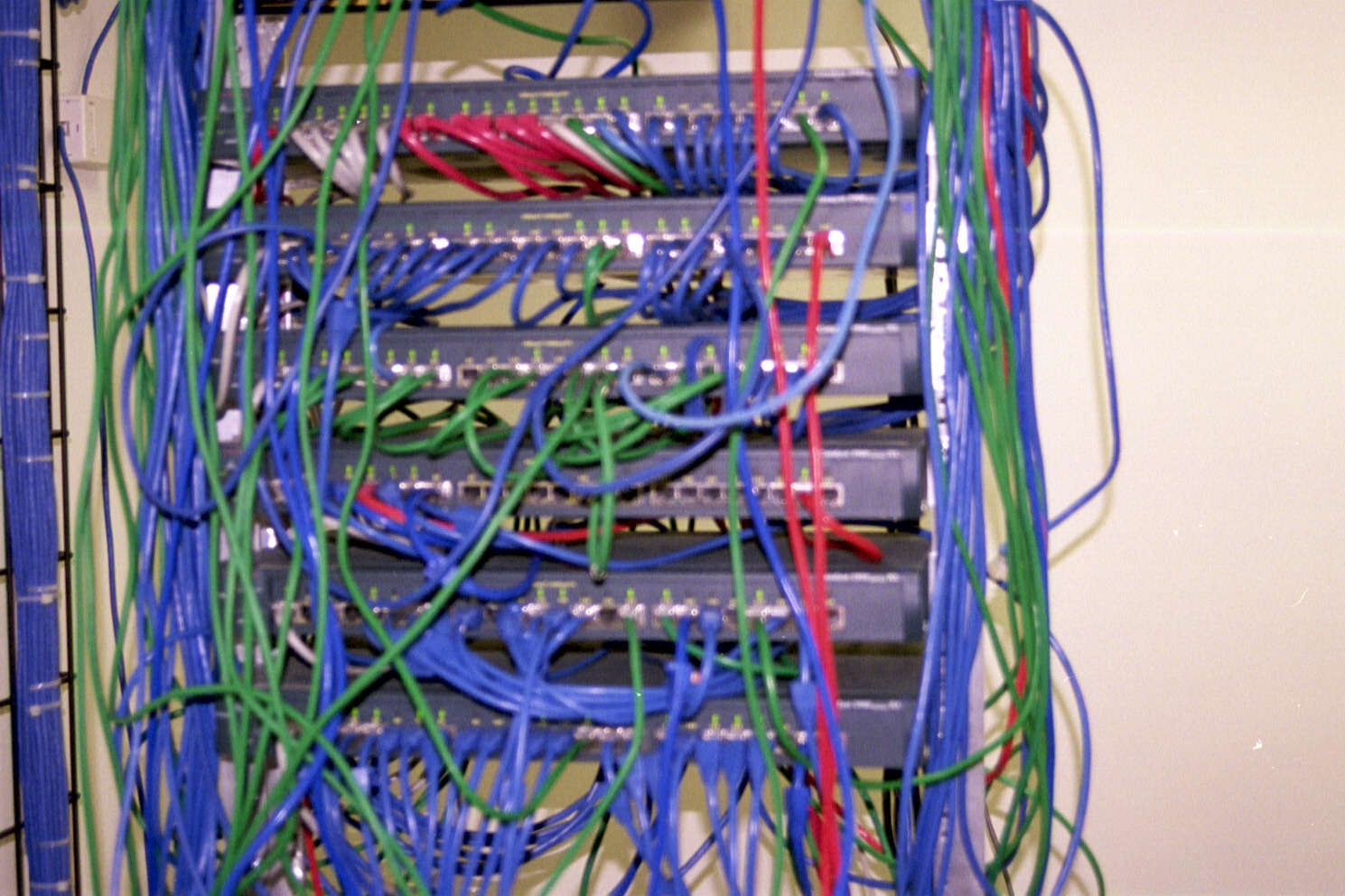 20
Copyright 2007 Kenneth M. Chipps PhD www.chipps.com
Switch Port for the PC
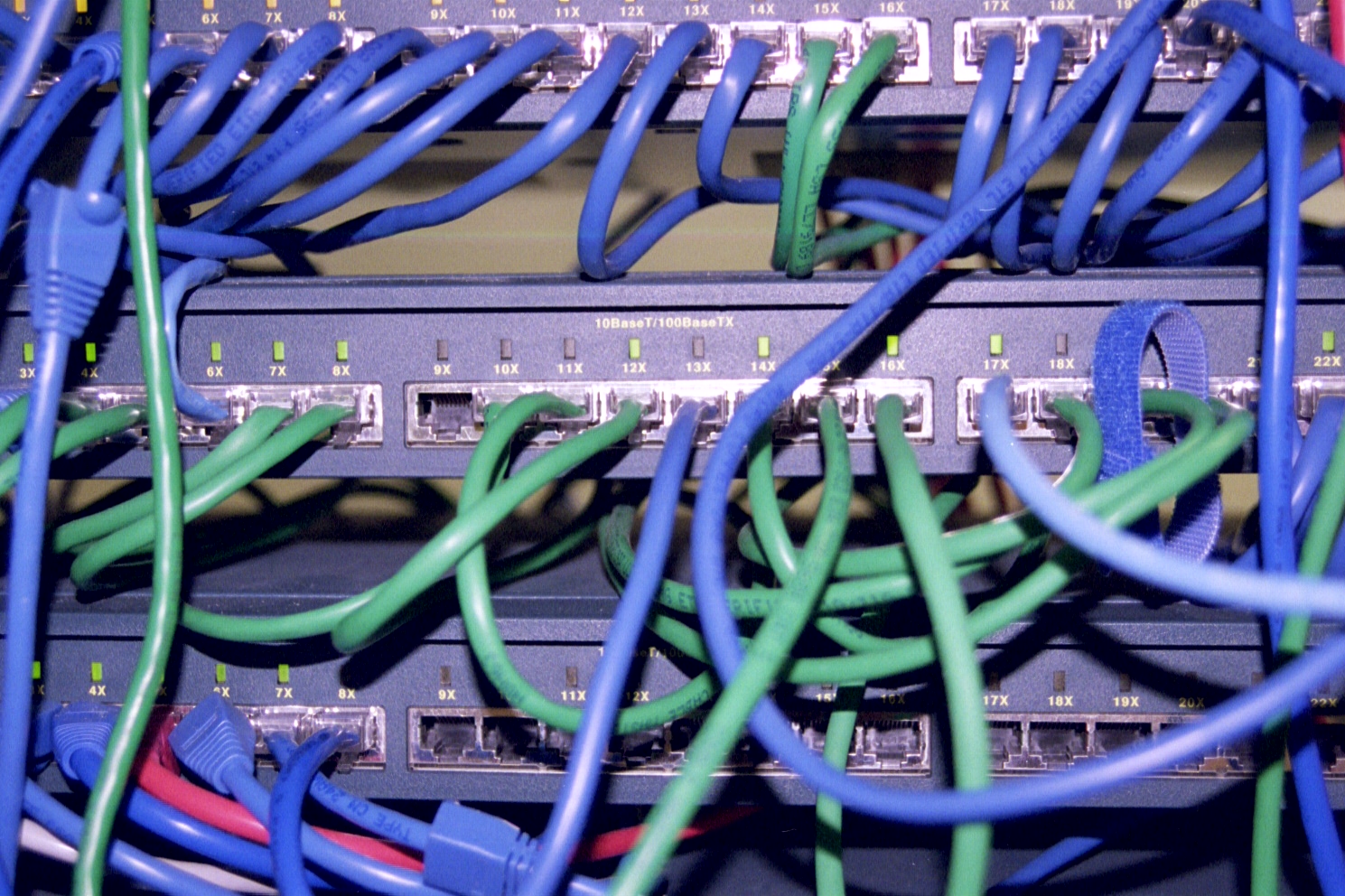 21
Copyright 2007 Kenneth M. Chipps PhD www.chipps.com
Switch Ports for LAN Equipment
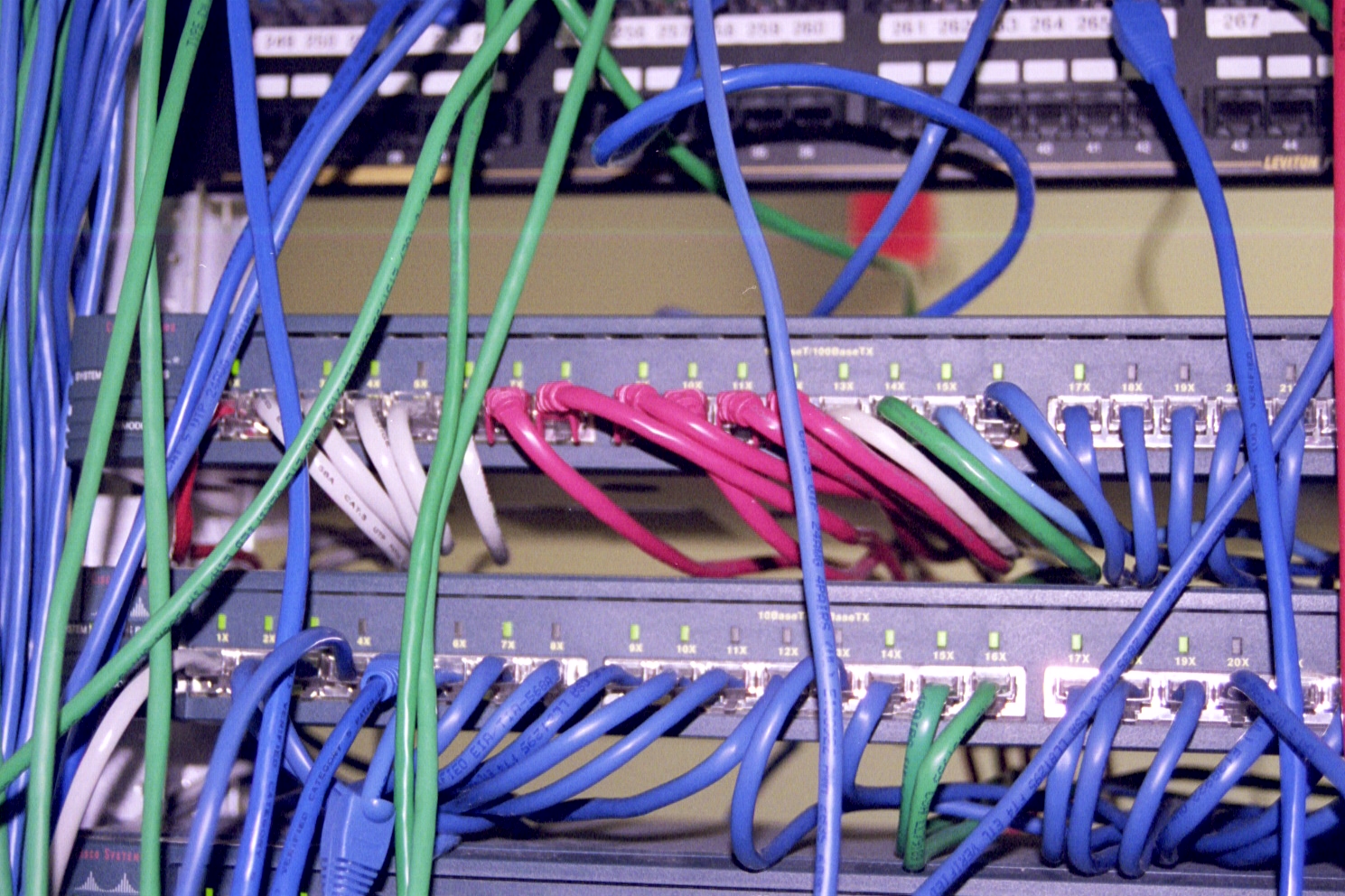 22
Copyright 2007 Kenneth M. Chipps PhD www.chipps.com
Server Port in the Switch
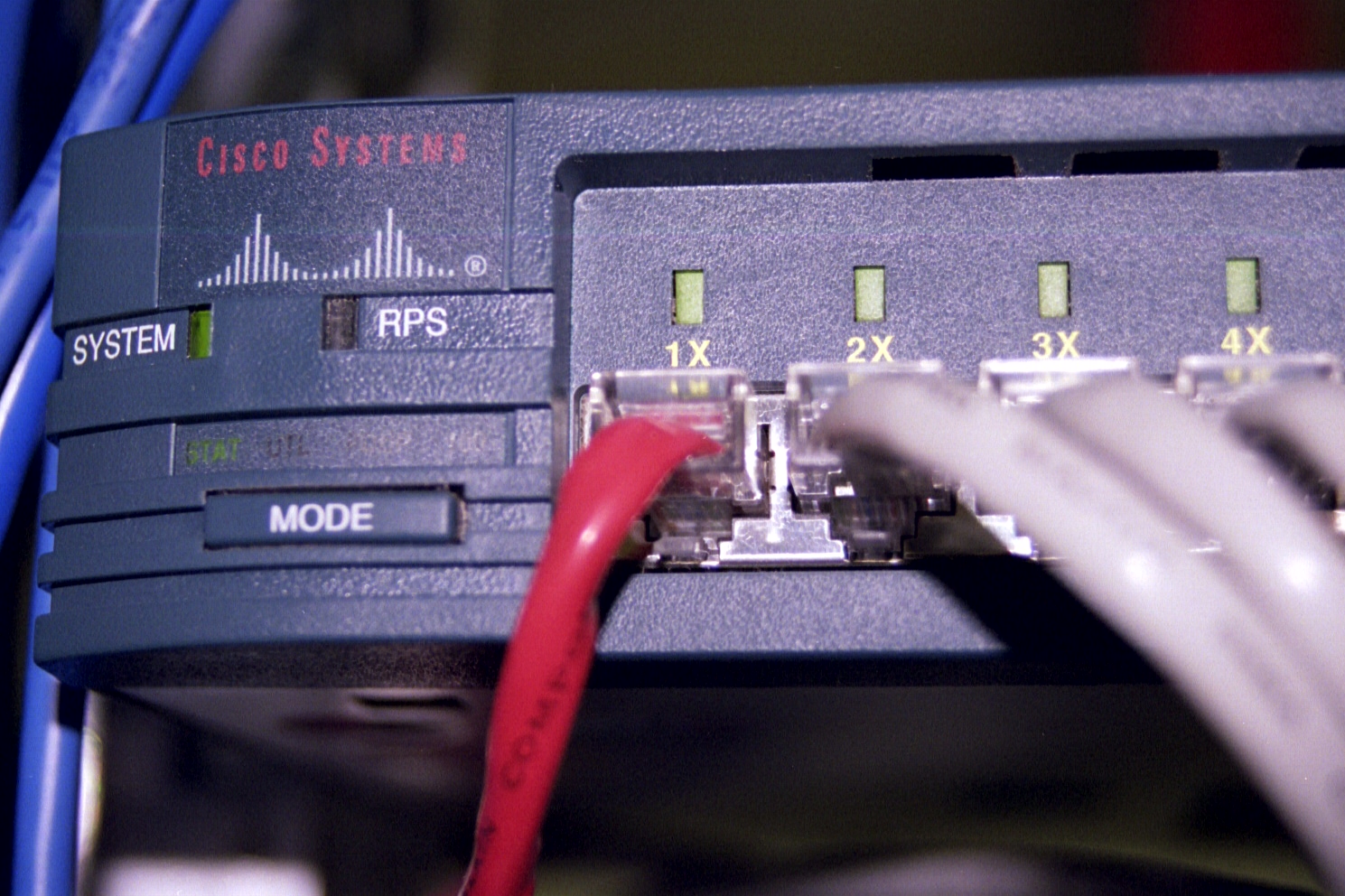 23
Copyright 2007 Kenneth M. Chipps PhD www.chipps.com
Patch Cord to Server
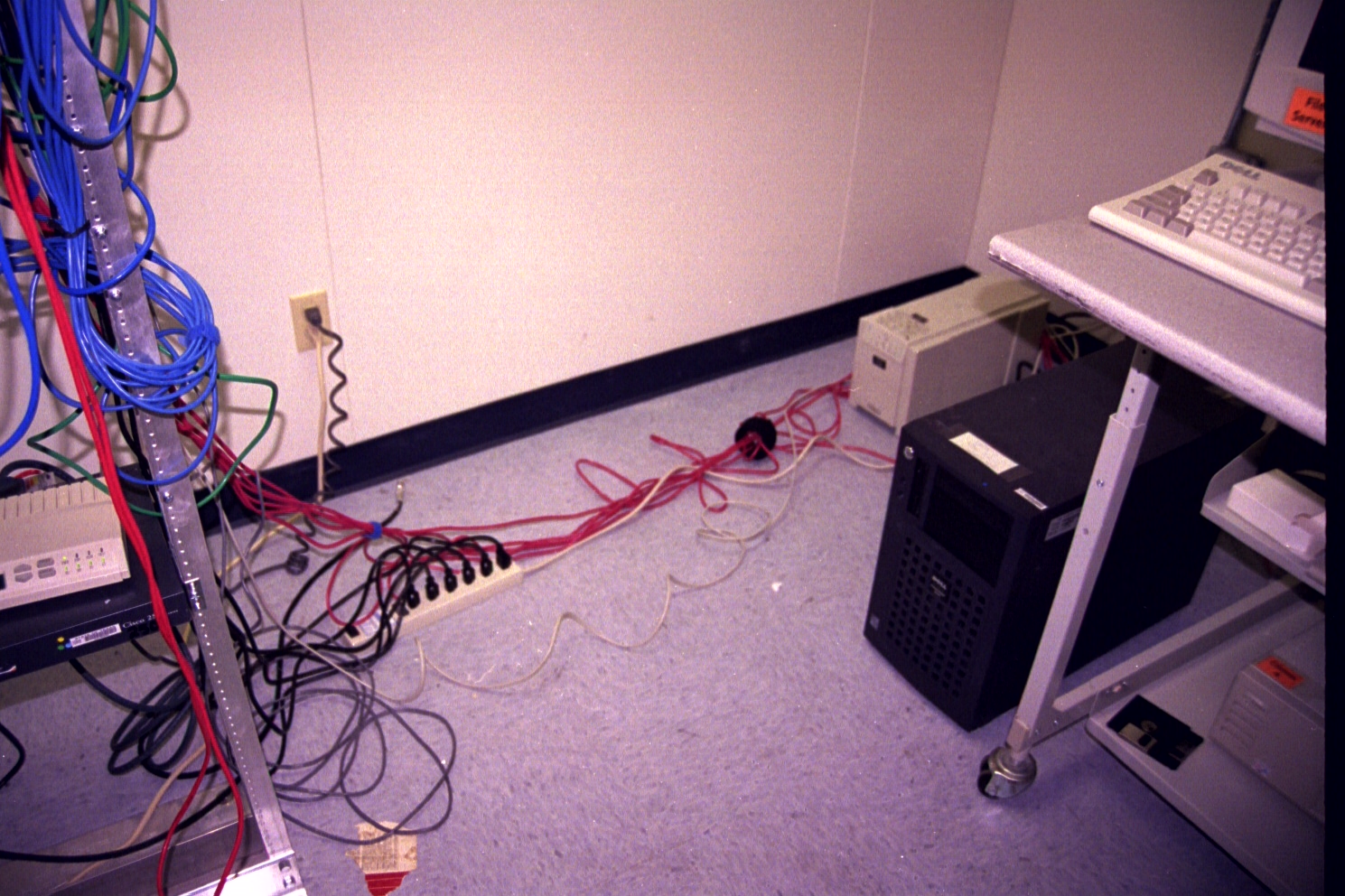 24
Copyright 2007 Kenneth M. Chipps PhD www.chipps.com
The Shared Server
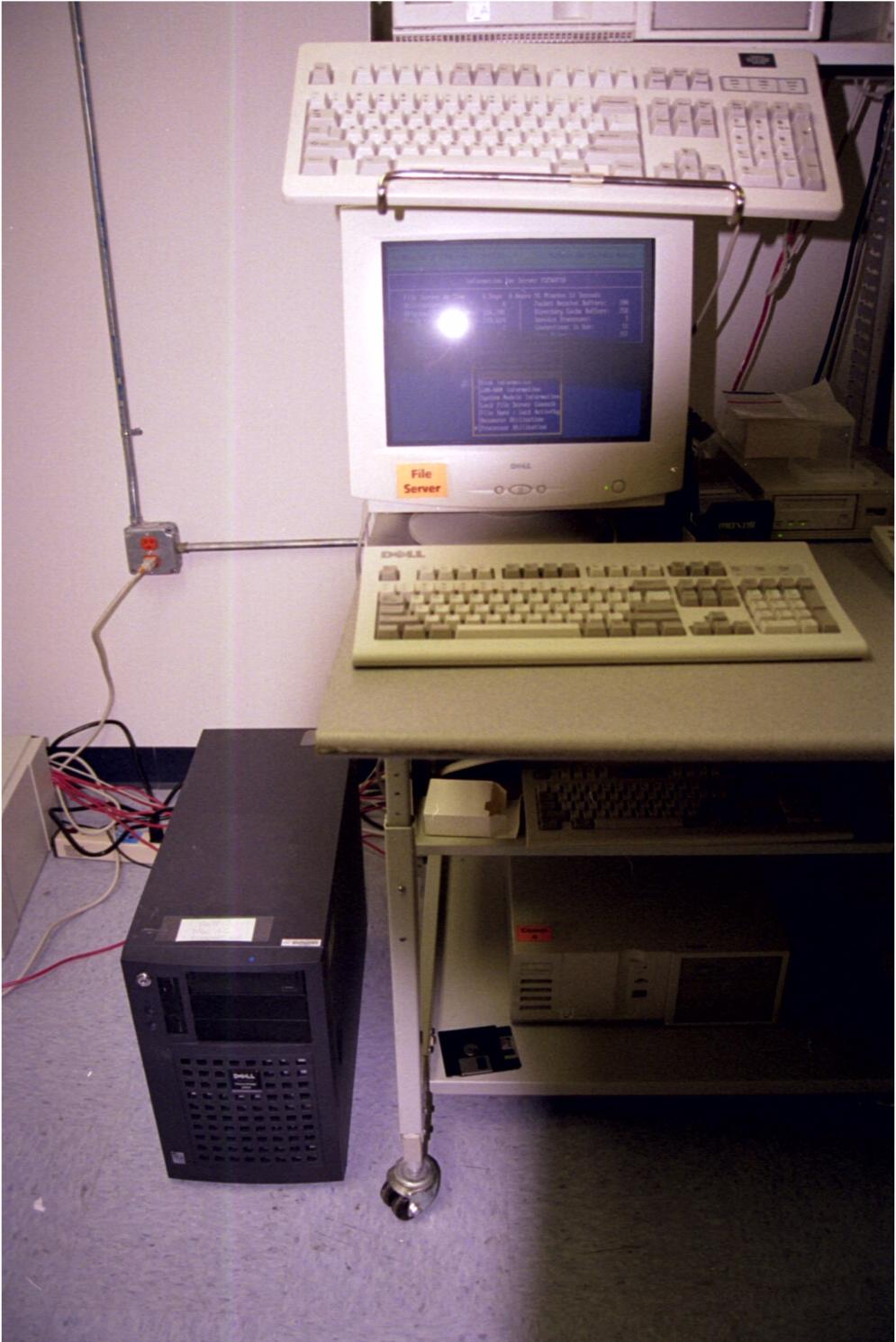 25
Copyright 2007 Kenneth M. Chipps PhD www.chipps.com
The Shared Server
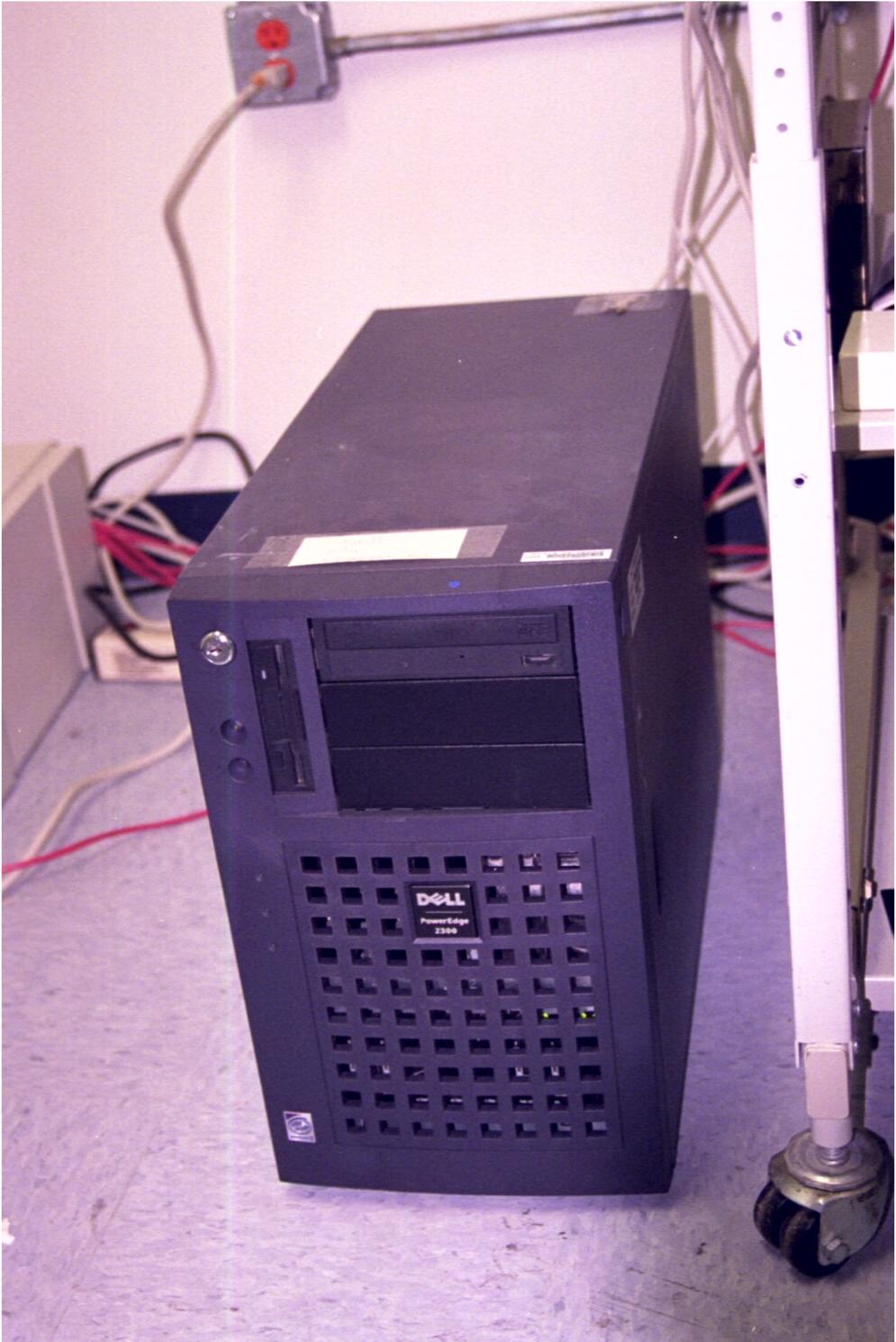 26
Copyright 2007 Kenneth M. Chipps PhD www.chipps.com
NIC in the Shared Server
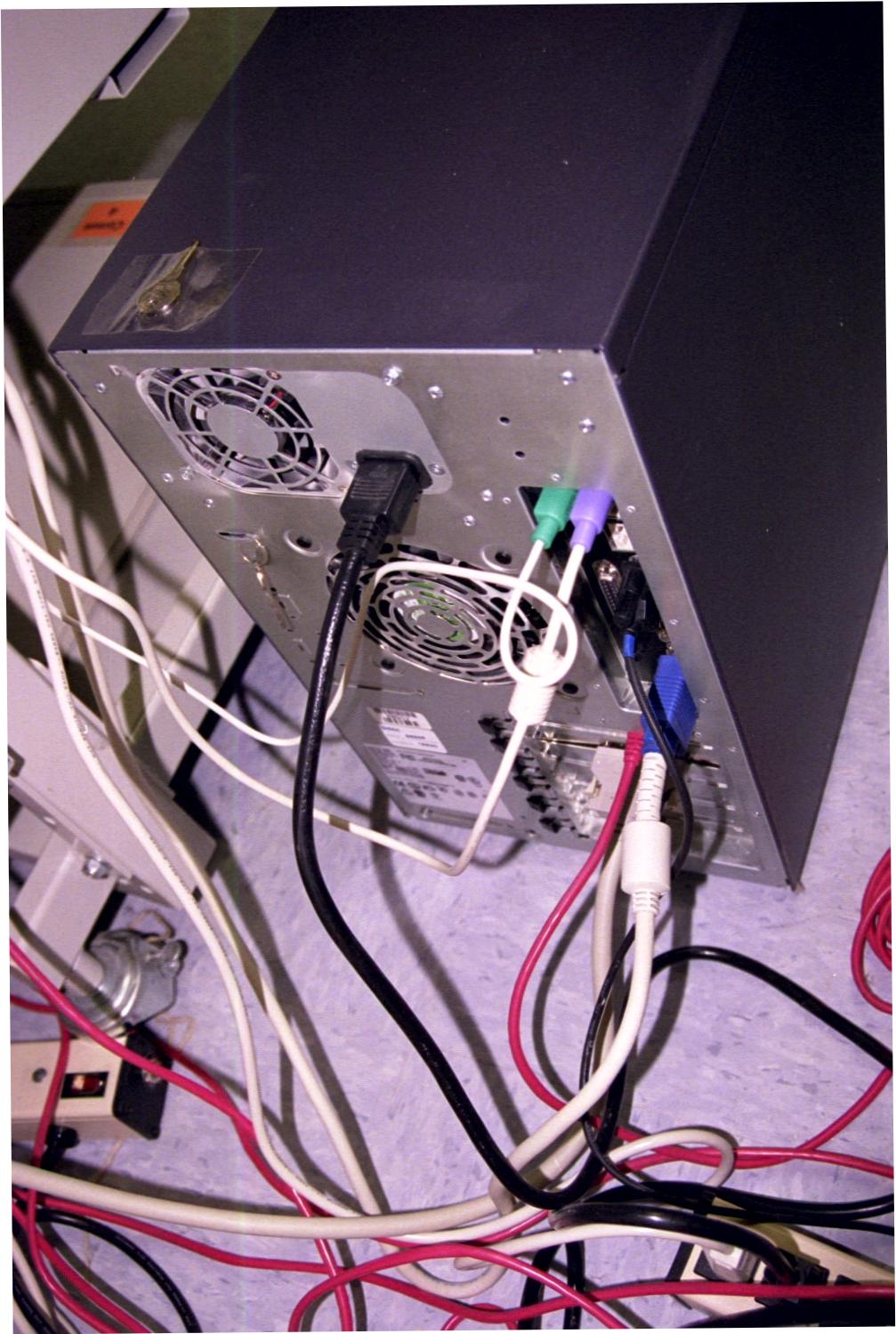 27
Copyright 2007 Kenneth M. Chipps PhD www.chipps.com
WAN Access Being Shared
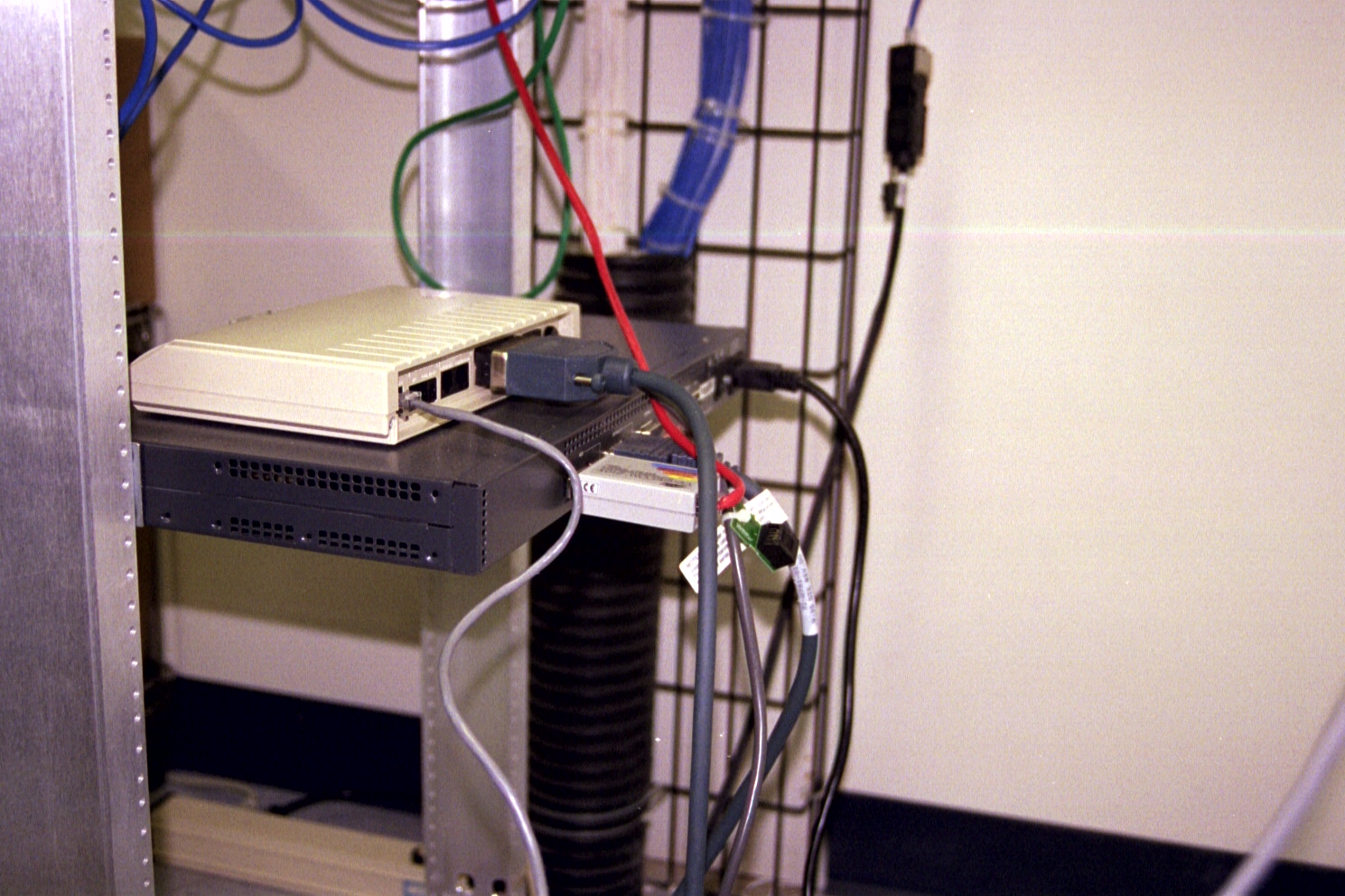 28
Copyright 2007 Kenneth M. Chipps PhD www.chipps.com
WAN Access Being Shared
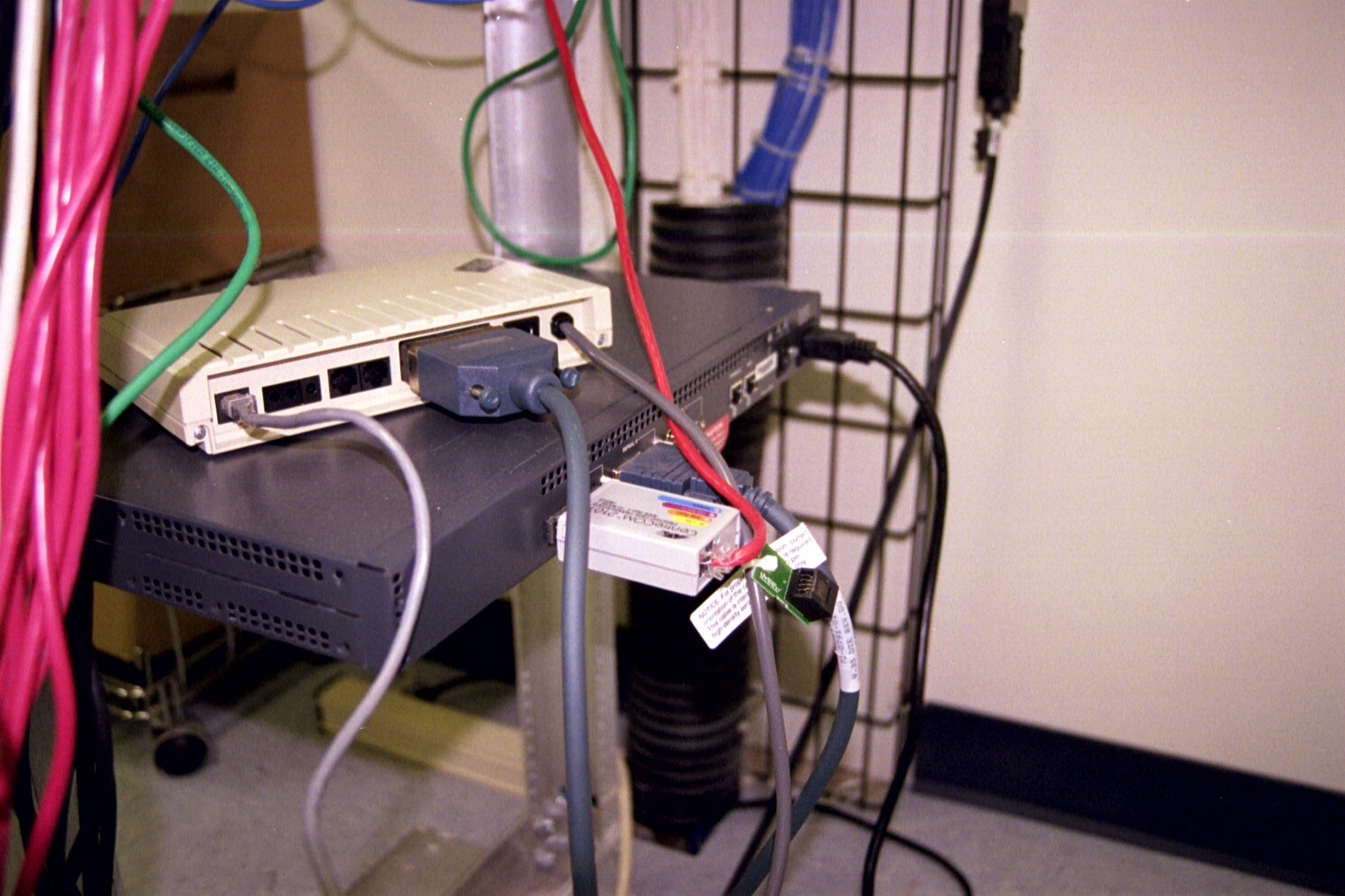 29
Copyright 2007 Kenneth M. Chipps PhD www.chipps.com
WAN Access Being Shared
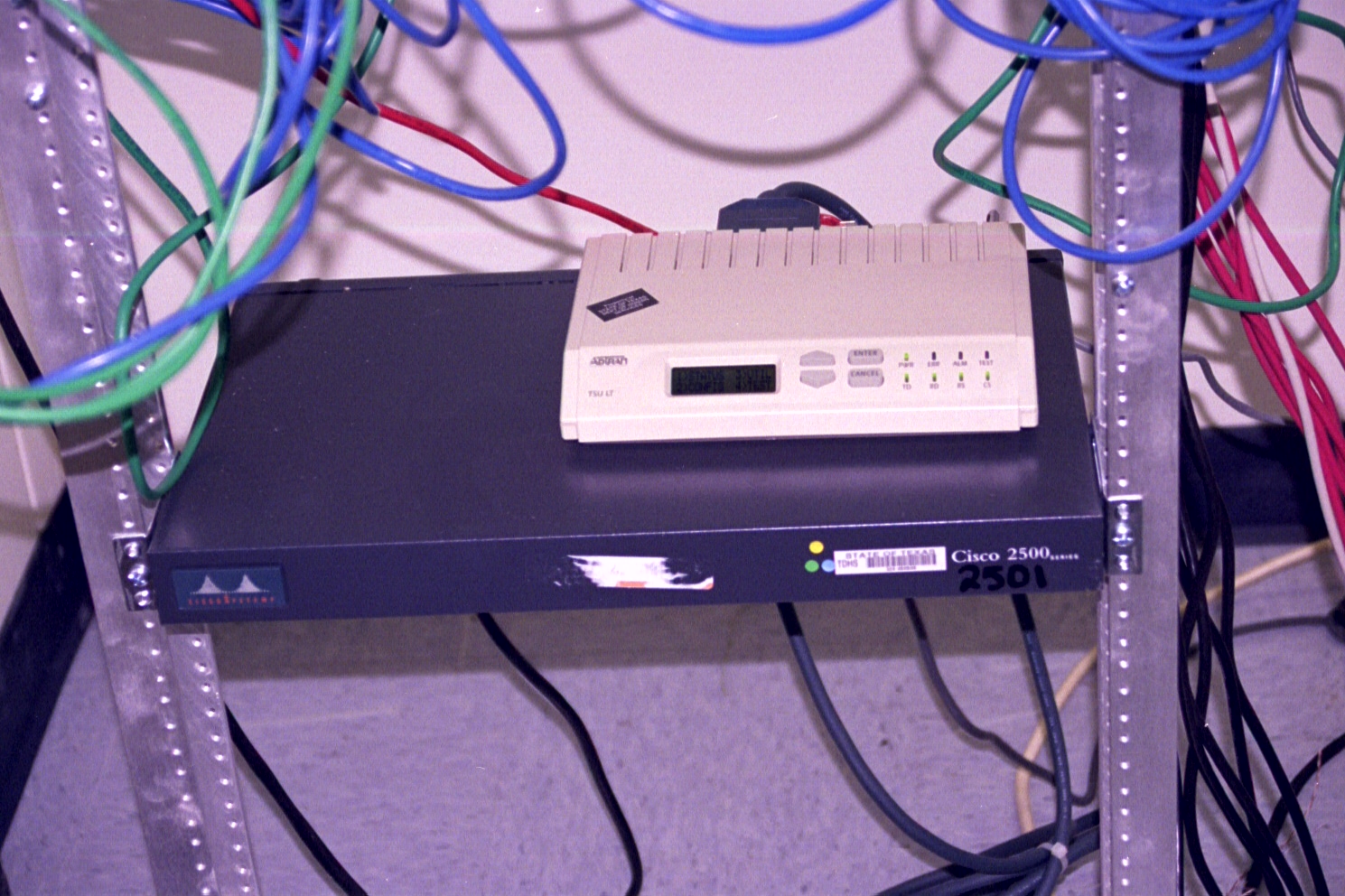 30
Copyright 2007 Kenneth M. Chipps PhD www.chipps.com